Coaching Models and Tools
Coaching Models and Tools
[Speaker Notes: Slide 1.

Time Allocation: 5 minutes

Facilitator Notes:
This workshop is designed for teachers/educators/leaders to continue to build practical knowledge and skills in taking a coaching approach. 

In this workshop we explore two models to help structure a coaching conversation and a selection of the many coaching tools available.  

They'll help you prepare for conversations, establish agreements with your coachee (contracting), and guide your questioning and listening skills.

Workshop Content:
There are 3 sections.

Part 1.  Explore coaching models (45 mins)
Part 2.  Explore a selection of coaching tools (55 mins)
Part 3.  Next Steps​ (15 mins)

Target Audience: 
This presentation is designed for educators who have been introduced to coaching and wish to continue to build their skills. This could include teachers, school leaders, curriculum specialists, and anyone involved in supporting professional learning.

Adapting the presentation:
Facilitators can adapt this presentation. We encourage customisation to suit the specific needs and context of your setting.
Consider adding local examples or case studies of coaching within your setting.

Tailor the activities or discussion prompts to address specific challenges or areas of focus for your educators.

Duration:
The presentation can be delivered in 60 - 75 minutes. However, the total PLR (Professional Learning Resource) experience can be extended depending on the chosen activities and level of discussion.

This PLR can be broken down into multiple shorter sessions. If opting for multiple sessions, consider incorporating activities or discussions from the presentation into follow-up sessions to deepen learning and explore coaching strategies.

Groupings:
Group work is encouraged throughout the presentation to foster collaboration and shared learning. Activities have designed for pairs or small groups of participants  depending on the activity.

Pre-reading:
There are no mandatory pre-reading requirements for either the facilitator or participants.
However, to enhance the learning experience, facilitators may consider reviewing resources on coaching in education (websites, articles) to gain a deeper understanding of the topic.
Optionally, facilitators can share relevant resources with participants beforehand to spark their initial interest in coaching.]
Coaching in Education Open access Resource
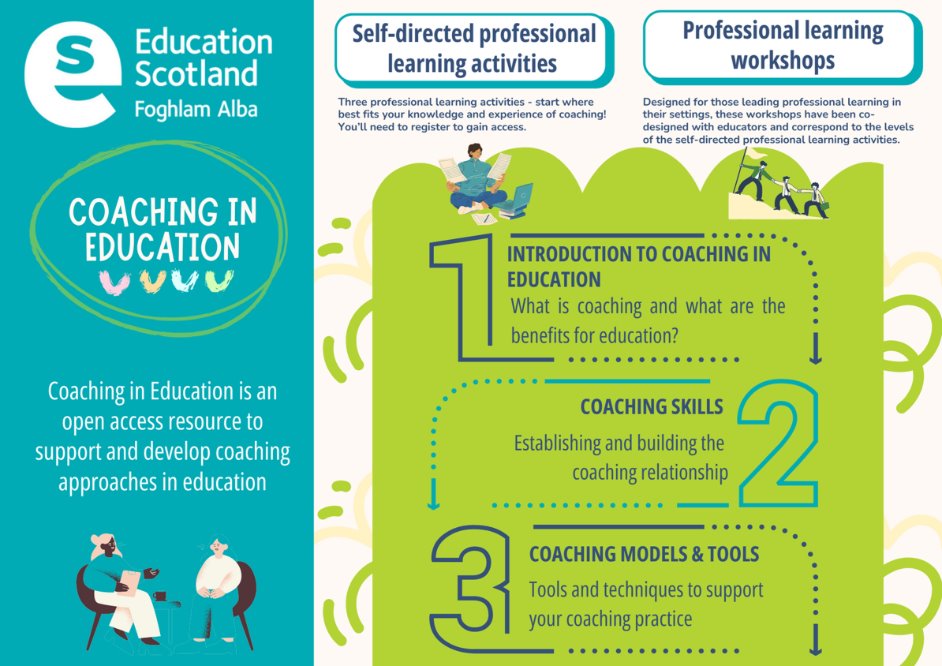 This 
workshop 
is  one of three
resources.
[Speaker Notes: Slide 2. 

Facilitator Notes:

There are 3 self-led professional learning activities to support the development of coaching

1. Introduction to Coaching 
2. Coaching Skills 
3. Coaching Models and Tools 

Each of these self-directed learning activities also has a corresponding workshop or professional learning resource.

This workshop is 3.
Coaching Models and Tools and links with the self-directed Professional Learning Resource (PLA) Coaching Models and Tools.]
National model of professional learning
National model of professional learning
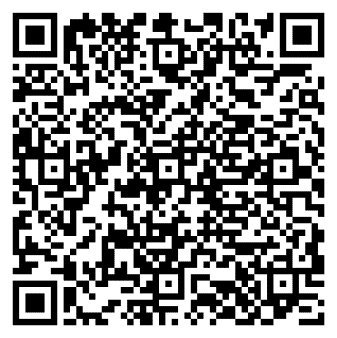 [Speaker Notes: Slide 3. 
Time Allocation : 5 minutes

This resource aligns with our National Model of Professional Learning (NMPL) by focusing on the education professional as a learner, leadership of and for learning, collaborative learning, learning by enquiring, and deepening knowledge and understanding of coaching principles. 

Coaching Models and Tools explores the rationale behind using coaching models and tools (Why), explores examples (What), and equips educators with practical strategies for implementation (How), while encouraging them to consider applications within their specific school context (Apply).

Key Messages

The NMPL emphasizes the importance of professional learning for educators to:
	• Stimulate critical thinking and ensure practices are critically informed and up-to-date. 
	• Build capacity and promote collaborative practices. 

This PLR directly supports these goals by encouraging educators to:
	• Engage critically with coaching concepts.
	• Develop skills through activities and self-reflection.
	• Collaborate with colleagues for peer learning.

Alignment with National Model:
	• The education professional as a learner: The PLR encourages educators to explore coaching and its application in their professional development. 
	• Leadership of and for learning: The resource delves into how coaching can support leadership practices by equipping educators with tools to guide and empower colleagues. 
	• Professional standards and policy context: The PLR is linked to relevant professional standards, including the General Teaching Council (Scotland) Standards, the Scottish Social Services Council National Occupational Standards (ELC practitioners), the Community Learning and Development (CLD) Standards Council Competences Framework  and the National Model of Professional Learning.
	• Learning as collaborative: The resource encourages collaborative learning through group discussions and activities, fostering peer-to-peer learning and knowledge sharing. 
	• Learning by enquiring: The presentation prompts participants to think critically about coaching by exploring its definitions, benefits, and applications in education. 
	• Learning that deepens knowledge and understanding: This PLR goes beyond basic definitions to provide a deeper understanding of coaching principles and its role in professional learning. 

Additional Resources:
	• Explore the NMPL further: https://education.gov.scot/professional-learning/national-approach-to-professional-learning/the-national-model-of-professional-learning/
	• See the full list of Professional Standards:
	Teachers -  https://www.gtcs.org.uk/knowledge-base/articles/a-guide-to-the-professional-standards
CLD Practitioners - https://cldstandardscouncil.org.uk/resources/competent-practitioner-framework/
	ELC Practitioners - Social Service | Children and Young People | SCQF 7 | National Occupational Standards (NOS) Navigator (sssc.uk.com)]
Ways of working together
Ways of working together
We all work together
We learn from, with and on behalf of each other
We create a safe space to share ideas and build learning
We agree that everyone is an equal and valued participant
We remain ‘in the room’ (follow email and phone protocol)
[Speaker Notes: Slide 4.

Key Messages

Take a moment to establish group protocols. 
Ask participants to comment on anything they would like to add or amend. 
Is there anything that participants feel is missing or anything they would like to remove?
The protocols on the slide are suggestions to be amended for your context. 

 - Why establish group protocols

Effective professional learning goes beyond simply delivering information. It fosters a learning community where educators can learn with, from, and on behalf of one another. To achieve this, the facilitator of this learning should establish clear protocols and a positive learning environment at the outset. The general notes below will support the facilitator to help everyone feel comfortable participating and contribute to a rich learning experience. 

1. Contract a Safe Space: 

Co-create a Safe Space agreement with your group. This agreement outlines expectations for respectful communication and active listening. A safe space allows trust to flourish, fostering a collaborative environment where everyone feels comfortable sharing ideas and taking risks. 

2. Shift from Top-Down to Collaborative Learning: 

Move beyond the traditional model where one person imparts knowledge. Embrace a collaborative approach where all participants actively engage. This means learning with, from, and on behalf of one another. By leveraging the diverse perspectives within the group, gaining a richer understanding and creating a more impactful learning experience for everyone. 

3. Holding the Ladder: Shared Expertise and Recognition 

Holding the ladder signifies a two-fold approach: 

Sharing Expertise: Those with experience can share their knowledge and insights.  

Recognize Everyone's Contribution: Actively listen and be open to learning from the unique perspectives and experiences of colleagues. Build on each other's ideas to foster a collaborative environment where everyone feels valued, and their contributions are respected. 

 

4. Hold Space for Silence and Respectful Discussion: 

 

Hold space for silence after someone speaks or asks a question. It can be tempting to jump in to fill silence but allowing time for quiet can avoid interrupting thought and produce more thoughtful responses. Everyone deserves to be heard and understood. 

Adapt the time allocation based on the size of the group and the complexity of the topic.  

 

5. Schedule Regular Breaks: 

Schedule regular breaks throughout the session. This allows participants to process information, refocus, and return with renewed energy, leading to a more productive learning experience. 

6. Centre Learning in Real Life: 

Connect the learning to real-life experiences by encouraging participants to share relevant personal anecdotes or applications. This strengthens understanding and makes the learning more relatable and impactful for all.]
Session aims
Session aims
Through exploring two coaching models, build a practical understanding of how to structure an effective coaching conversation.
Explore a selection of tools that support building coaching relationships through contracting, questioning and listening.
Have an opportunity to  apply the models and/or tools  in a practice coaching conversation with peers
​
[Speaker Notes: Slide 5.

Key Messages

These are the aims of the PLR which will support participants to consider:
 
Through exploring two coaching models, build a practical understanding of how to structure an effective coaching conversation.

Explore a selection of tools that support building coaching relationships through contracting, questioning and listening.

Have an opportunity to  apply the models and/or tools  in a practice coaching conversation with peers]
Connector
Connector
In groups or pairs discuss :

What experiences have you had coaching or being coached? 

How did the coach keep the conversation flowing to ensure that the coachee had some clear actionable points by the end ?
[Speaker Notes: Slide 6.

Key Messages

This is an example of a simple connecter activity. It is recommended that facilitators use a connector activity that allows participants to take part in an informal discussion. 
This is to ensure that participants are relaxed, focused and ready for an interactive workshop. 

In this case the connector activity also supports the first aspect of the three fields of knowledge model of networked learning - that is to gain an understanding of the skills and knowledge in the room.

National College for School Leadership's (2006) diagram of three fields of knowledge used in its Networked Learning Communities initiative shows three interconnected fields of knowledge: what individuals already know (frequently tacit knowledge), external knowledge (explicit knowledge) and the new knowledge created through dialogue and collaboration.]
Content Overview
Content Overview
Part 1.  Explore coaching models  
Part 2.  Explore a selection of coaching tools 
Part 3.  Next Steps​
[Speaker Notes: Slide 7.

Key Messages

In this workshop we explore two models to help structure a coaching conversation - the CREATE model and the CIGAR model -  and a selection of the many coaching tools available:
•	Clearing the space
•	Scaling
•	Coaching wheels
•	Reflective journalling  

These models and tools help you prepare for conversations, establish agreements with your coachee (contracting), and guide your questioning and listening skills.]
Part 1 :​Explore coaching models
Part 1 :​
Explore coaching models
Coaching in Education​ - models and tools
[Speaker Notes: Part one focusses on exploring two examples of coaching models - the CREATE model and the CIGAR model.]
Why? 1
focus
purposeful
structure
action
[Speaker Notes: Time Allocation:
Slide - 5 mins presentation

Key Messages:

Numerous coaching models exist to provide structure to coaching conversations. These models are especially useful for those new to coaching, as they help maintain focus and purpose throughout the discussion.

Typically, these models feature a distinct start, middle, and end, aiding coaches in steering the conversation so that the coachee emerges with concrete actions or insights.

With increased experience in coaching, you might naturally develop a personalised model or method that best suits your style of coaching dialogue.]
CREATE model
What do coaching models look like?
CREATE model
The CREATE model:
emphasises adaptability and experimentation
help coachees explore their current situation and consider new approaches to help reach their goals
 promotes an "agile" approach to coaching as the coachee's situation and goals evolve over time
Current reality and Challenges
Resource and Reframing 
Exploring options 
Action and Accountability 
Target energy 
Evaluate and Evolve
[Speaker Notes: Slide 5 minutes

Key Messages:

Here's a breakdown of a CREATE model:

Current reality and Challenges (C): The coach asks questions to support the coachee to create a clear starting point and for the coach tp understand the coachee's current situation, including their strengths, weaknesses, and any challenges they're facing.

Resource and Reframing (R): Here, the focus shifts to the coachee's existing resources and strengths. The coach helps them reframe challenges into opportunities for growth.

Exploring options (E):  This stage is about generating ideas, solutions and approaches. The coach and coachee work together to consider creative options and ways to test out potential solutions.

Action and Accountability (A):  Once options are explored, the coachee creates an action plan with steps and timelines. The coach helps them establish accountability measures to stay on track.

Target energy (T):  As actions are discussed, the coach supports the coachee to be more specific with their actions and steps. Through observing the coachee, the coach can determine the actions or steps that they seem more likely to commit to.

Evaluate and Evolve (E): This final stage emphasises continuous learning and adaptation. The coach helps the coachee reflect on their progress, identify areas for improvement, and adjust their approach as needed.]
CIGAR model
What do coaching models look like?
CIGAR model
The CIGAR model:
helps coachees achieve their goals by focusing on the gap between their current reality and their ideal state
empowers coachees by focusing on their strengths and resources while providing a clear roadmap for achieving their goals
encourages a regular review of progress to discuss challenges and celebrate achievements
Current reality 
Ideal outcome(s)
Gaps
Action 
Review
[Speaker Notes: Slide 5 minutes

Key Messages:

Here's a breakdown of one version of the CIGAR model:

C - Current reality: In this stage, the coach and coachee discuss the current situation. The coachee describes their challenges, frustrations, and current behaviours. The coach asks questions to gain a clear understanding of the present reality.

I - Ideal outcome(s): Here, the focus shifts to the coachee's aspirations. The coach helps the coachee define their ideal outcome, what success would look and feel like. This stage involves setting SMART goals (Specific, Measurable, Achievable, Relevant, and Time-bound).

G - Gaps: Working together, the coach and coachee identify the gaps between the current reality and the ideal situation. These gaps could be skills, knowledge, resources or behaviours that are currently missing.

A - Action: With the gaps identified, the coach and coachee co-create a concrete action plan. This plan outlines specific steps the coachee will take to bridge the gaps and move closer to their ideal state.

R - Review: The final stage emphasises ongoing assessment and adaptation. The coach and coachee regularly review progress, discuss any challenges encountered, and celebrate achievements. The action plan may be adjusted based on progress and learning.]
Activity - apply a coaching model in practice
Activity - apply a coaching model in practice
In pairs
As a group
Individually
How did using the model support you when coaching? 

Where might you use this model in practice?
Consider each model and decide which one you would like to practice today

Consider a question or scenario to talk through with a peer
Pair up with a colleague to have a short coaching conversation using your chosen model
[Speaker Notes: Activity 30 minutes.

Apply a coaching model in practice:

1.  Individually:

Consider each model and decide which one you would like to practice today

Consider a question or scenario to talk through with a peer 

2. Work in pairs or groups of three, allowing 5-10 minutes for each person.

Team up with a colleague for a brief coaching session using the model you've selected.

During the conversation, maintain the flow and observe when your coachee's energy fluctuates. 

This will help you identify parts of the conversation that may need more time or additional tools (refer to part 2).

Afterwards, take a moment to reflect on the effectiveness of your chosen coaching model.

3. Share your reflections with the whole group - allow 5-10 minutes for this discussion.]
Part 2​.Explore a selection of coaching tools
Part 2​.
Explore a selection of coaching tools
Coaching in Education​ - models and tools
[Speaker Notes: Part two focusses on exploring a selection of coaching tools - 
•	Clearing the space
•	Scaling
•	Coaching wheels
•	Reflective journalling]
Why? 2
preparing
gauging perceptions
self -
evaluation
reflecting
[Speaker Notes: Time Allocation:
Slide - 5 mins presentation

Key Messages:

Coaching tools are like your toolbox throughout the entire coaching journey. 

They'll help you prepare for conversations, establish agreements with your coachee (contracting), and guide your questioning and listening skills.

All of these tools can also be adapted and used if using a coaching approach with a group or a team. 

This section will equip you with four key tools:

Clearing the space: This sets the stage for a focused and productive coaching session.

Scaling: This helps coachees assess their current situation and desired future state.

Coaching wheels: These visual frameworks provide prompts and guidance during coaching conversations.

Reflective journalling: This empowers coachees to gain deeper insights through written reflection.]
Clearing the Space
Coaching Tools 1
Activity
Clearing the Space
Techniques:
Mindfulness or breathing exercises
Reviewing previous coaching conversations or the agenda/goals for this conversation 
Asking open ended questions
Purpose:
mentally preparing for a coaching conversation
helping the coachee prepare for focussed work
[Speaker Notes: Slide 5 minutes
Activity : Clearing the Space 5 minutes

Key Messages:

Coaching Tool 1: Clearing the Space 

In coaching, "clearing the space" can have two meanings depending on the context:
1.	Mentally preparing for a coaching session: This is often used by coaches themselves before meeting with a coachee. It involves clearing the mind of distractions and focusing on the coachee's needs. 

Techniques might include:
•	Meditation or mindfulness exercises
•	Reviewing notes from previous coaching conversations or the coachee’s goals.

2.	Helping the coachee prepare for focused work: This is used at the beginning of a coaching session to help the coachee set aside distractions and focus on the topic at hand. 

Techniques might include:
o	Brief breathing exercises
o	Reviewing the agenda for the session/or the coachee’s goals
o	Asking open-ended questions like "What would you like to focus on today?" 

By "clearing the space" in either sense, the coach creates an environment conducive to focused exploration, reflection, and growth.

Activity : 5 minutes

For this activity we will try a short mindfulness "clearing the space" technique that can help us mentally prepare for a coaching conversation.

The Process
Step 1 - NOTICE IT
Step 2 - NAME IT 
Step 3 - NEUTRALISE IT 

Clearing the space Exercise:

(Optional)  If you feel comfortable, gently close your eyes or rest your gaze downwards.

(Slowly and calmly) Take a few moments to settle in. Notice the sounds around you, the hum of the room, the rustle of clothes, or perhaps even the quiet stillness. Let these sounds simply be, without judgment.

(Pause)

Now, bring your attention inwards. What thoughts are currently occupying your mind? Don't chase them, simply observe them as they arise.

(Pause)

These thoughts may trigger certain emotions. What are those emotions? Are you feeling excitement, frustration, happiness, or maybe a hint of anxiety?

(Pause)

Acknowledge each emotion as you name it. Is it a flicker of excitement, a wave of frustration, or a gentle hum of happiness?

(Pause)

Now, imagine these emotions leaving your body. Perhaps you see the word "anxiety" dissolving like mist, or visualize blowing the feeling into a balloon that floats away. Choose a method that resonates with you.

(Long Pause)

When you feel ready, gently bring your awareness back to the room. Notice how you feel now. Perhaps a sense of calm or renewed focus.]
Scaling
Coaching Tools 2
Scaling
Scaling Questions
Where would you say things are between 0 and 10 right now?
How can we move you from...to...?
What action s could you take to move from a...to a...?
Purpose:
gauge a subjective perception
define a person’s current status/situation
assess progress
[Speaker Notes: Slide 5 minutes

Key Messages:

Coaching Tool 2: Scaling

Scaling can be used to gauge a subjective perception, define a person’s current status/situation or assess progress.

Scaling, in its simplest format, is asking people where they sit on scale from 0 to 10, where 10 is the ideal solution/situation and 0 is the worst-case scenario/situation. 

Where would you say things are between 0 and 10 right now?

Scaling allows the coachee to assess where they currently sit on that continuum and affords the coach the opportunity to ask questions to better understand the coachee’s perceptions and situational awareness. 

It can be used visually, drawing out the scale on a piece of paper or up on a board, which helps the coachee to picture the journey they must make moving from one point on the scale to the next (for example from a 4 to a 5).]
Coaching Wheels
Coaching Tools 3
Activity
Coaching Wheels
Purpose:
supports self- evaluation
helps you explore  strengths and areas for development
[Speaker Notes: Slide 5 minutes
Activity : Coaching Wheel 15 minutes

Key Messages:

Coaching Tool 3: Coaching Wheels

A coaching wheel is a visual tool used in coaching for supporting self-evaluation. 

The wheel identifies eight different aspects of a learning/developmental situation and then asks the coachee to score themselves on a scale of 0 to 10 against each of the segments. 

It can be thought of as an extension to scaling and can help you to explore areas of interest for development or even areas where there are strengths which could be key to movitation for development.   

The scoring is subjective and can be used just as a guide to explore where the best focus for development might be. 

Even focussing on high scoring areas and asking the question ‘if you at a 7 now and would like to be a 10 what would that look like?’ is a great way to support forward thinking and visionary thinking. 

Activity : 15 minutes

Give everyone a blank coaching wheel  and ask them to choose an option to consider:

1. They could choose 8 aspects of their lives to reflect on e.g. work, relationships, health, family etc

Or 2. They could consider their coaching skills e.g. contracting, setting boundaries, listening, taming their advice monster, questioning etc

Give time to complete their coaching wheel individually and then pair up to reflect on their experience using the coaching wheel and where they might use this in practice.]
Reflective Journalling
Coaching Tools 3
Activity
Reflective Journalling
Prompts:
What has resonated most with you from today's session?
What are you thinking now, as you reflect on your coaching skills?
What actions will you take to develop your practice?
Benefits:
Increased self-awareness
Enhanced learning
Improved goal setting
Boosted motivation
Deeper coachee - coach relationship
[Speaker Notes: Slide 5 minutes
Activity : Refelctive Journalling 10 minutes

Key Messages:

Coaching Tool 4: Reflective Journalling 

Reflective journalling  is a powerful tool used in coaching to promote self-discovery, growth, and progress towards goals. 

It involves the coachee writing down their thoughts, feelings, and experiences related to the coaching session or a specific topic. 

Benefits of reflective journalling in coaching:

•	Increased self-awareness: Journalling provides a space for the coachee to explore inner thoughts and feelings, leading to a deeper understanding of themselves.
•	Enhanced learning: Reflecting on experiences helps solidify learning and identify areas for further exploration.
•	Improved goal setting: by journalling about aspirations and challenges, coachees can gain clarity on their goals and develop action plans.
•	Boosted motivation: Tracking progress through journalling can be motivating and help coachees stay committed to their goals.
•	Deeper coachee-coach relationship: Sharing journal entries fosters trust and open communication. 
Overall, reflective journalling is a valuable tool that empowers coachees to take an active role in their coaching journey. 

Activity : 10 minutes

Prompts for individuals to use in their reflective journal:
What has resonated most with you from today's session?
What are you thinking now, as you reflect on your coaching skills?
What actions will you take to develop your practice?]
Part 3 :​Next Steps
Part 3 :​
Next Steps
Coaching in Education​ - models and tools
[Speaker Notes: Part 3 encourages you to consider  about your next steps individually, as a group and as a school or setting.]
Aims Review
Aims Review
Through exploring two coaching models, build a practical understanding of how to structure an effective coaching conversation.
Explore a selection of tools that support building coaching relationships through contracting, questioning and listening.
Have an opportunity to  apply the models and/or tools  in a practice coaching conversation with peers
​
[Speaker Notes: Closing Slides

Aims Review

Key Messages

Refer to the session aims:

Through exploring two coaching models, build a practical understanding of how to structure an effective coaching conversation.

Explore a selection of tools that support building coaching relationships through contracting, questioning and listening.

Have an opportunity to  apply the models and/or tools  in a practice coaching conversation with peers
​
Have these been met?]
Reflection Activity
Reflection Activity
Share your responses to the reflective journal prompts  in pairs or small groups
What collective actions will you take as a group to develop your coaching practice?
What  are the next steps for your school or setting to support those actions?
​
[Speaker Notes: Closing Slides

Key Messages

This is a reflection activity. Participants can be encouraged to reflect on learning, future actions and next steps in their school or setting. 

This is also a good time to discuss how to create opportunities for educators to practice the coaching skills they have been developing through this professional learning.

PLA links - this links to the Coaching in Education - Coaching Models and Tools PLA

Suggested further reading - Coaching in Education open Access Resource]
Thank you
Thank you
[Speaker Notes: Facilitator Evaluation: As a facilitator of this workshop, we would be grateful if you would complete the following evaluation about this resource, thank you - https://forms.office.com/e/peiYJF1jFn]